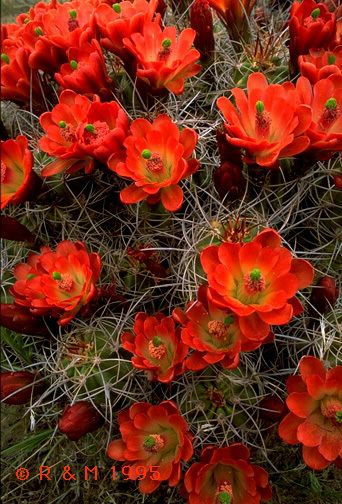 স্বাগতম
শিক্ষক পরিচিতি
জেসমিন সুলতানা
সহকারি শিক্ষক
২নং গন্ধখালী সরকারি প্রাথমিক বিদ্যালয়
মধুখালী, ফরিদপুর।
পাঠ পরিচিতি
বিষয়ঃ বাংলা
শ্রেণিঃপ্রথম
পাঠের শিরোনামঃ আমাদের দেশ
পাঠ্যাংশঃআমাদের দেশের.....................জাতীয় গাছ।
সময়ঃ ৪০ মিঃ
শিখনফল
শোনাঃ
৩.3.1 পরিচিত ফুলের নাম শুনে মনে রাখতে পারবে।
3.3.4 পরিচিত পাখির নাম শুনে মনে রাখতে পারবে।
বলাঃ
২.6.1 পরিচিত ফুলের নাম বলতে পারবে।
2.6.4 পরিচিত পাখির নাম বলতে পারবে।
পড়াঃ
২.6.1 পরিচিত ফুলের নাম বলতে পারবে।
২.6.4 পরিচিত পাখির নাম বলতে পারবে।
লেখাঃ
2.4.1 পরিচিত ফুলের নাম লিখতে পারবে।
2.4.5 পরিচিত পাখির নাম লিখতে পারবে।
2.4.6 পরিচিত গাছের নাম লিখতে পারবে।
এসো আমরা একটি ছবি দেখি
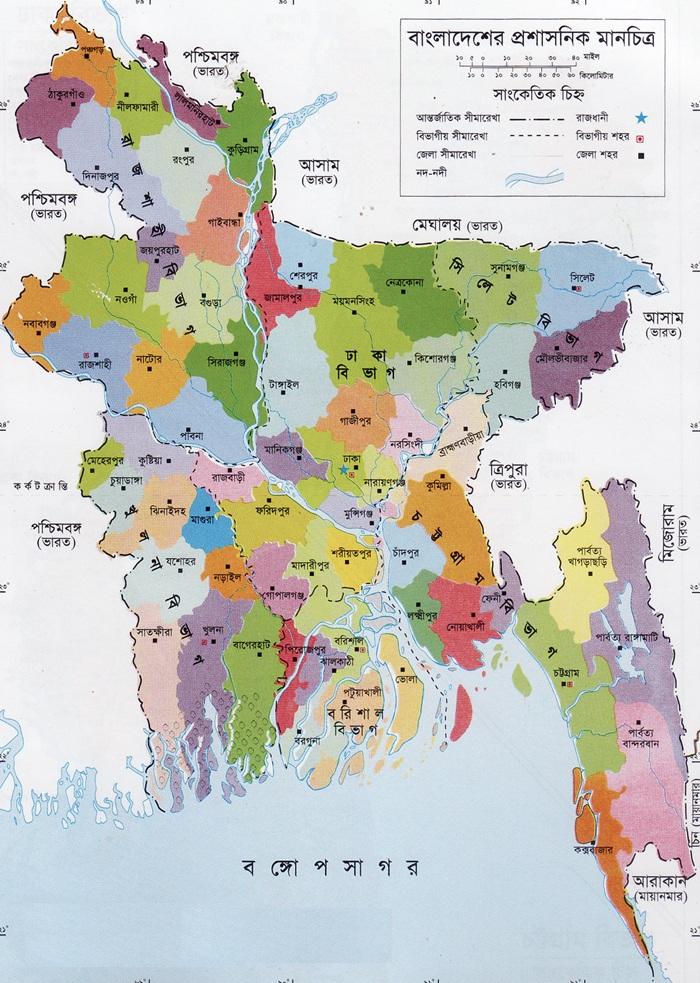 মানচিত্র
আমাদের দেশ
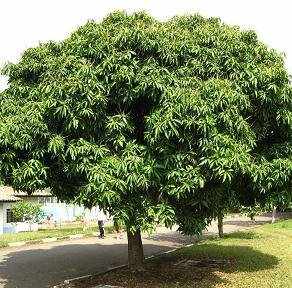 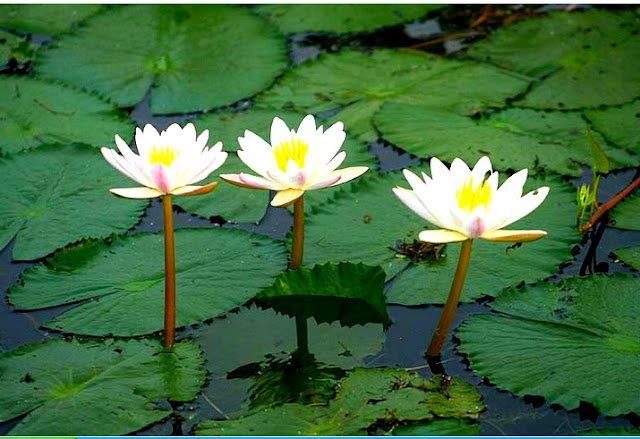 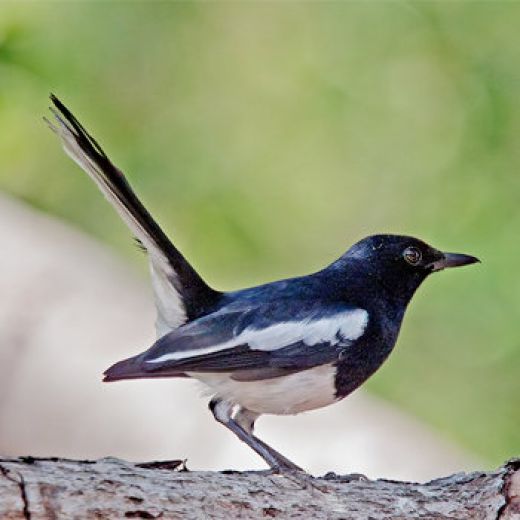 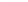 আম গাছ
দোয়েল
শাপলা
শিক্ষকের পাঠ
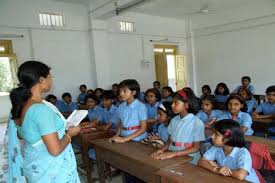 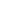 শিক্ষার্থীর পাঠ
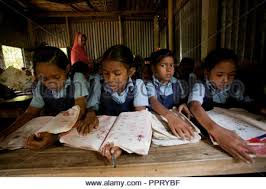 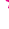 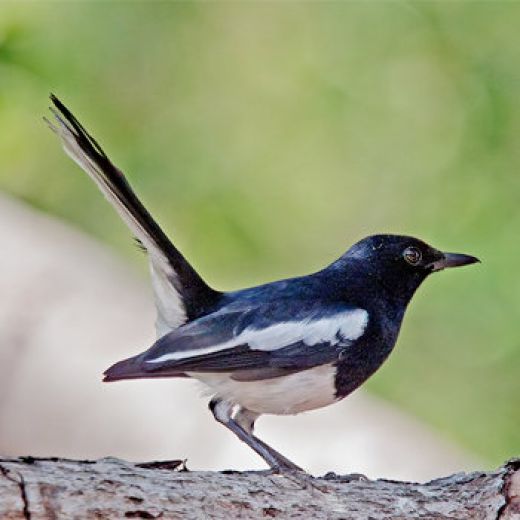 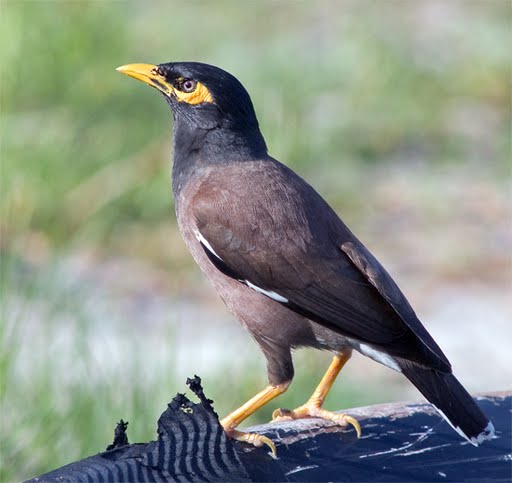 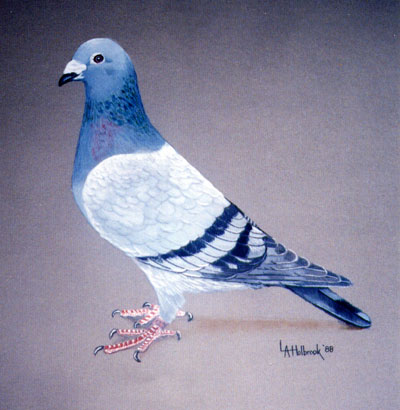 দোয়েল
কবুতর
শালিক
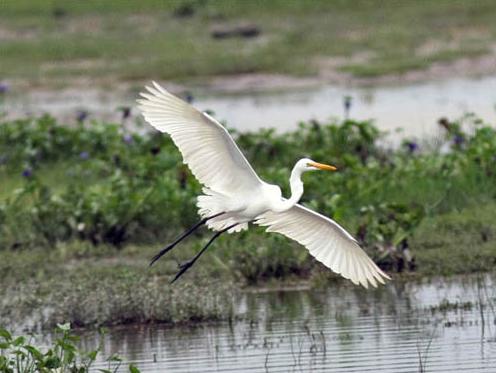 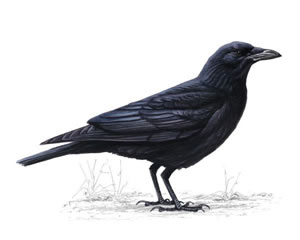 কাক
বক
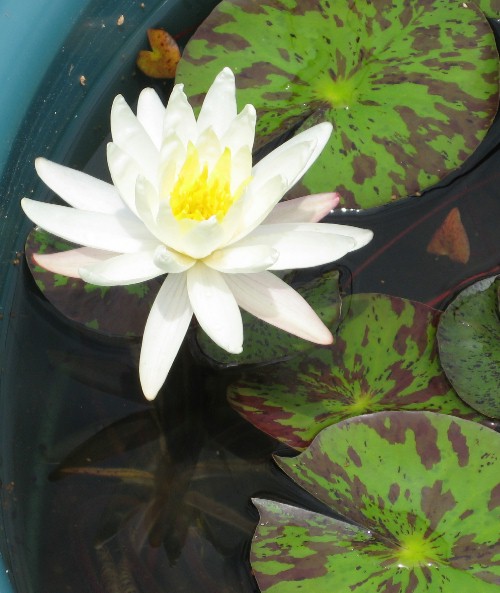 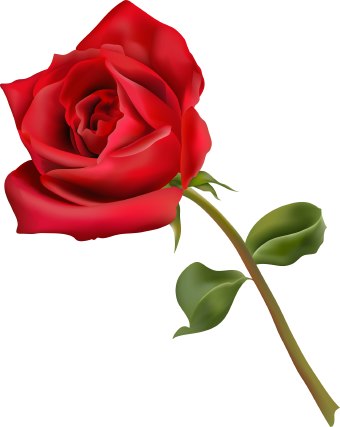 গোলাপ
শাপলা
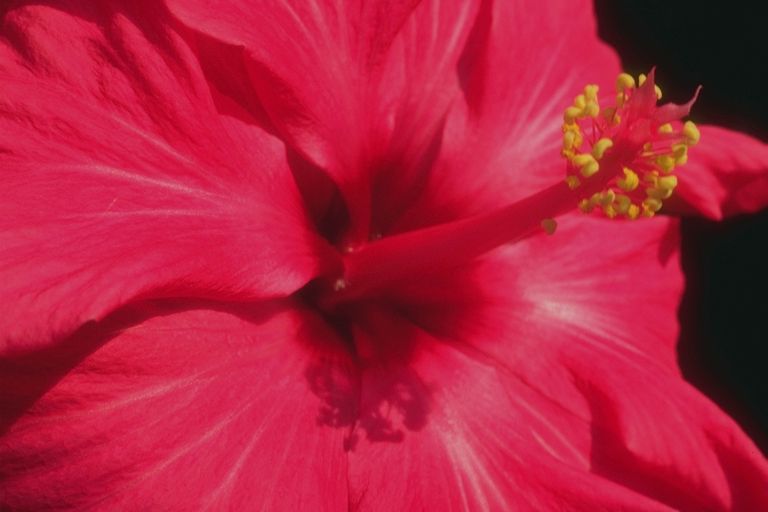 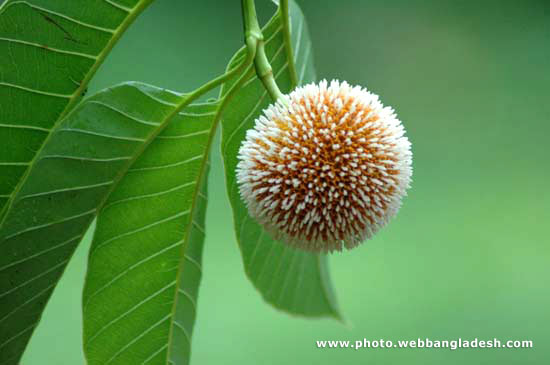 কদম
জবা
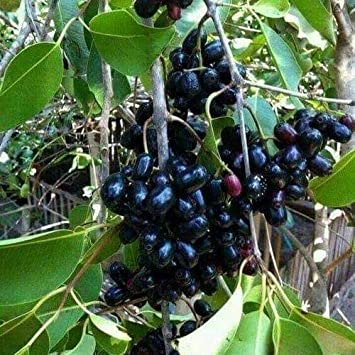 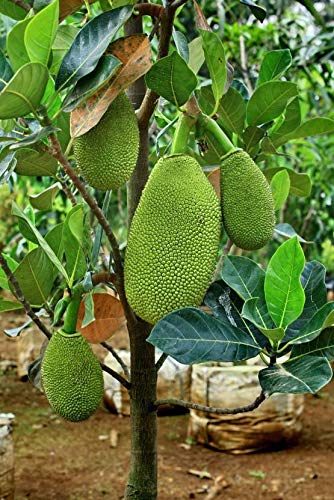 জাম গাছ
কাঁঠাল গাছ
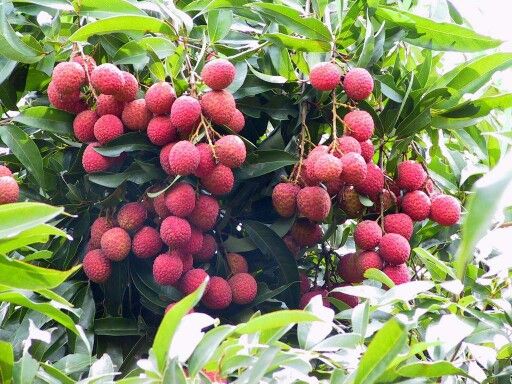 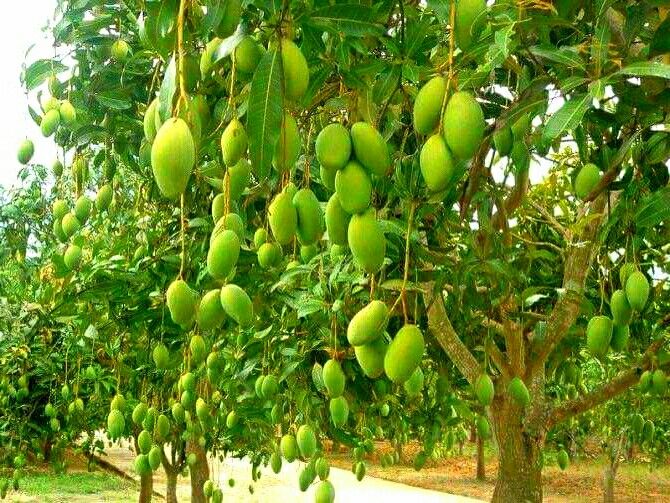 লিচু গাছ
আম গাছ
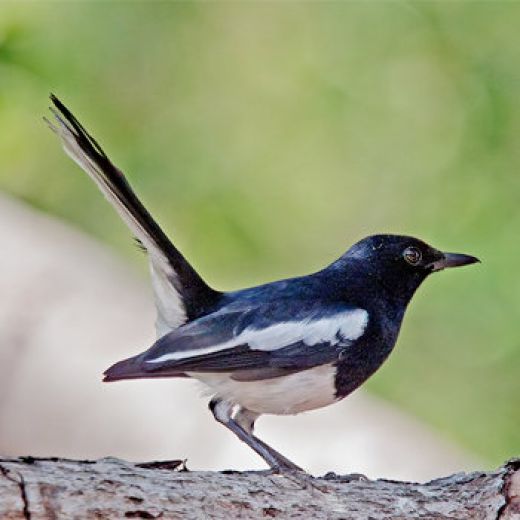 দোয়েল আমাদের জাতীয় পাখি।
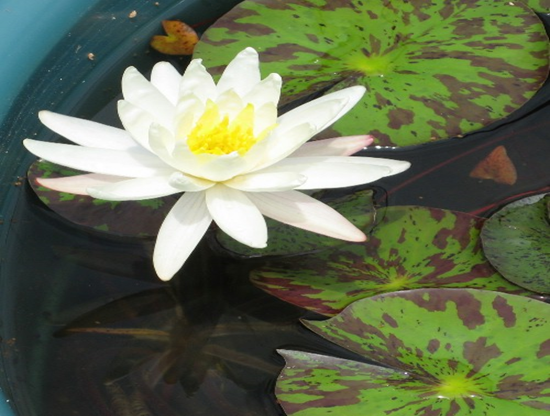 শাপলা আমাদের জাতীয় ফুল
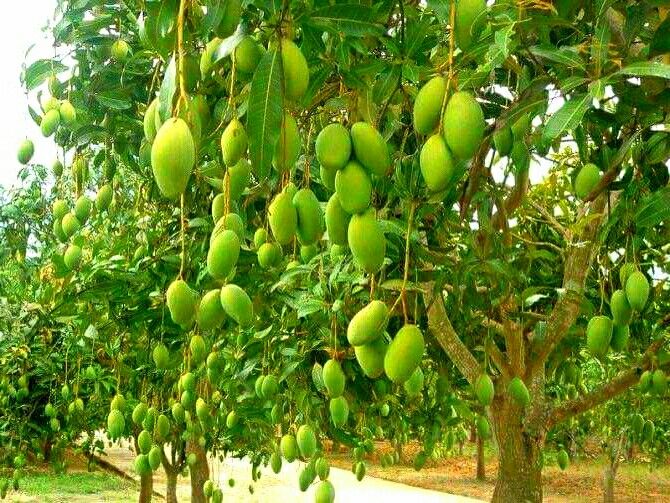 আম গাছ আমাদের জাতীয় গাছ।
দলীয় কাজঃ
১। শাপলা দল
২। জবা দল
৩। গোলাপ দল
৪।গাঁদা দল
২ টি করে পরিচিত ফুল, পাখি, ও গাছের নাম লেখ।
মূল্যায়ন
প্রশ্নঃ
১। আমাদের জাতীয় ফুলের নাম কী লেখ।
২।আমাদের জাতীয় পাখির নাম কী লেখ।
৩।আমাদের জাতীয় গাছের নাম কী লেখ।
উত্তরঃ
১।আমাদের জাতীয় ফুলের নাম শাপলা।
২।আমাদের জাতীয় পাখির নাম দোয়েল।
৩।আমাদের জাতীয় গাছের নাম আম গাছ।
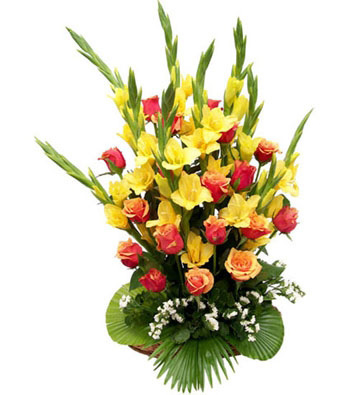 সবাইকে ধন্যবাদ